Lidija Colombo
Subtitle
Rođena 28.6.1922  
Umrla 23.2.2015
 Fakultet (prirodoslovno-matematički)
Doktorirala 1961
Fizičarka
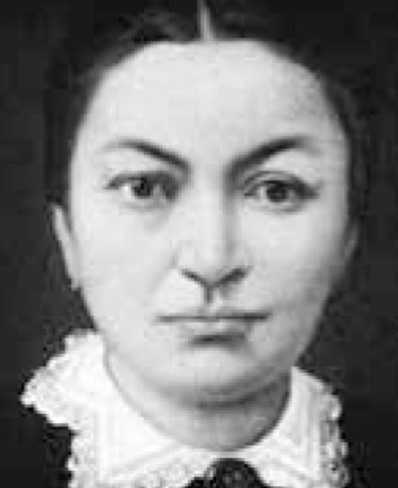 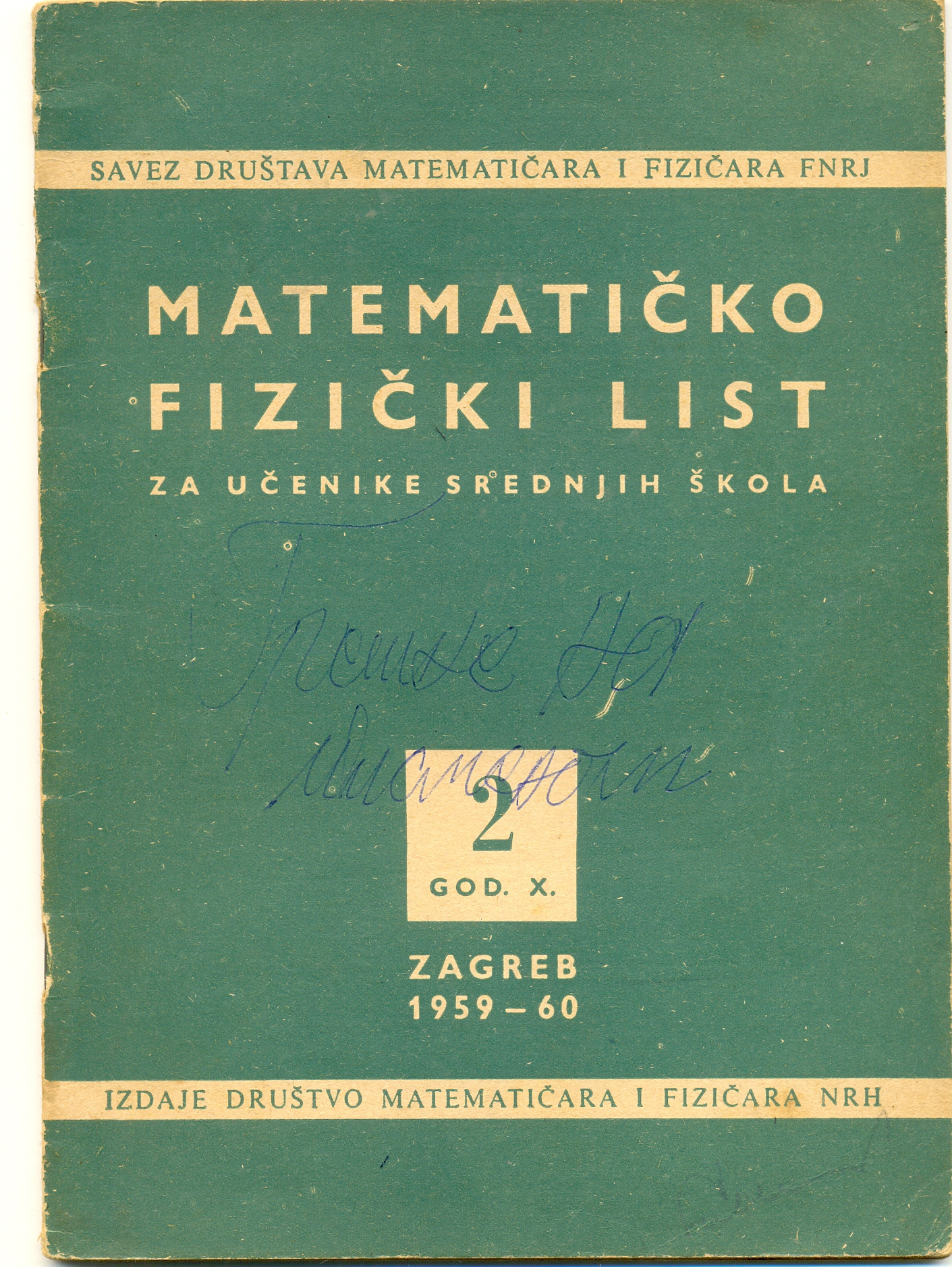 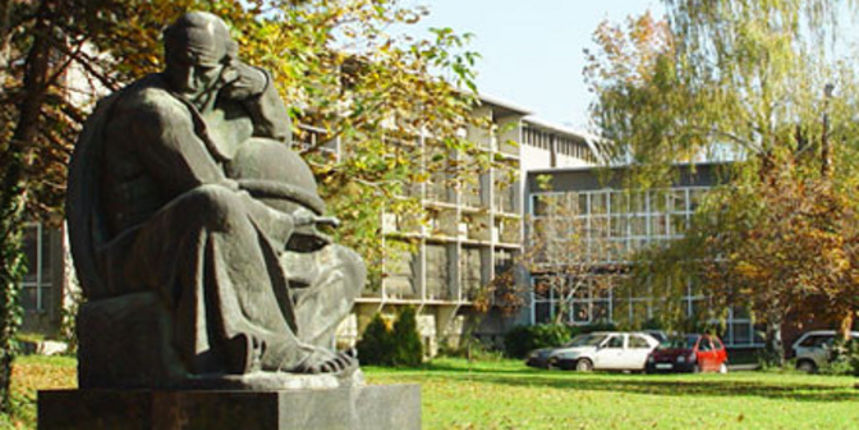 Institut Ruđera Boškovića
Urednica matematičko-fizičkog lista
Otkrića i Nagrade
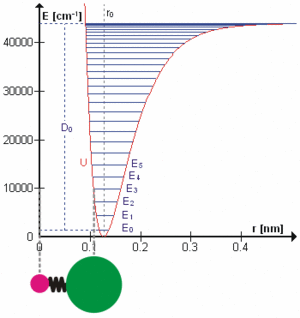 Vibracija spektroskopija
Laser 1966
Dobitnica nagrade Nikola Tesla i Ruđer Bošković 1979

                                                                                  Vibracijska spektroskopija je vibracija
atoma i elektrona unutar molekula
 i kristalne rešetke 
Sto tjera da se molekula kreće, pomakne se od 
0.1 mikrometar do 3 mm
Hvala Na pažnji
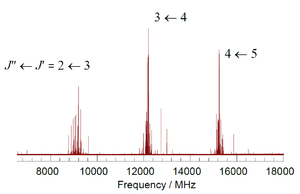 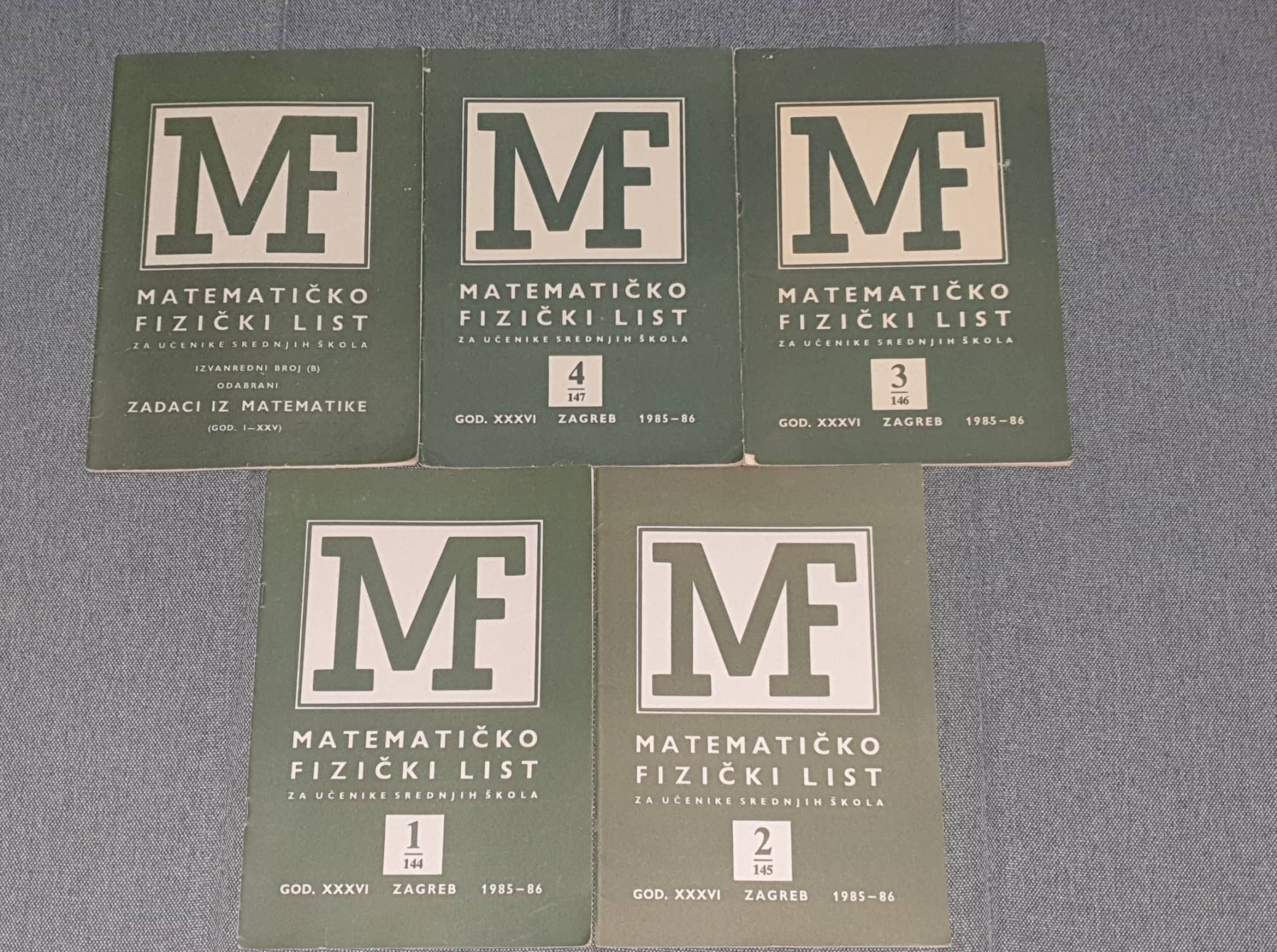 Stranice sa kojih su došli podatci
https://hr.wikipedia.org/wiki/Vibracijski_spektar

http://www.enciklopedija.hr/natuknica.aspx?id=12270
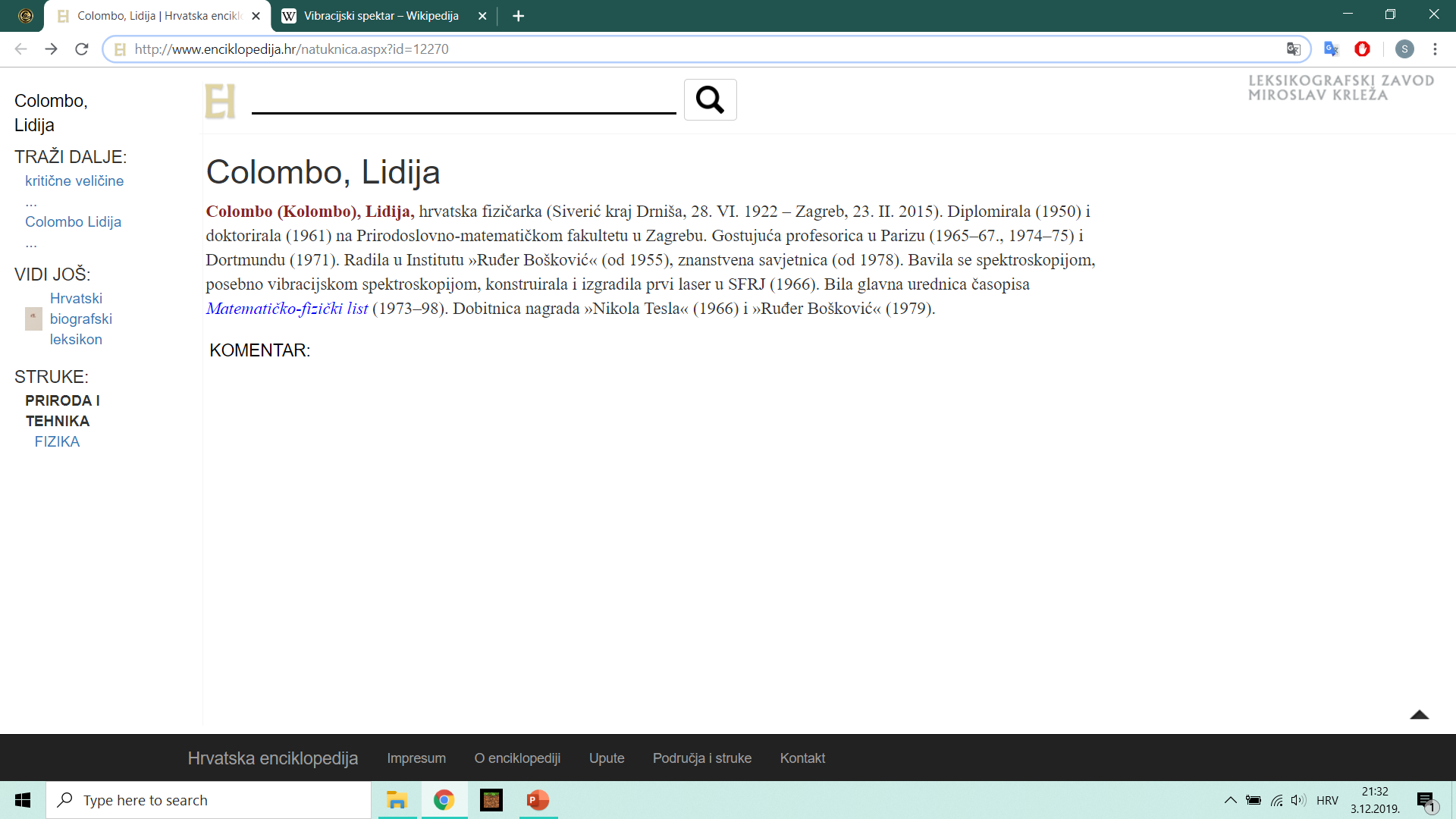 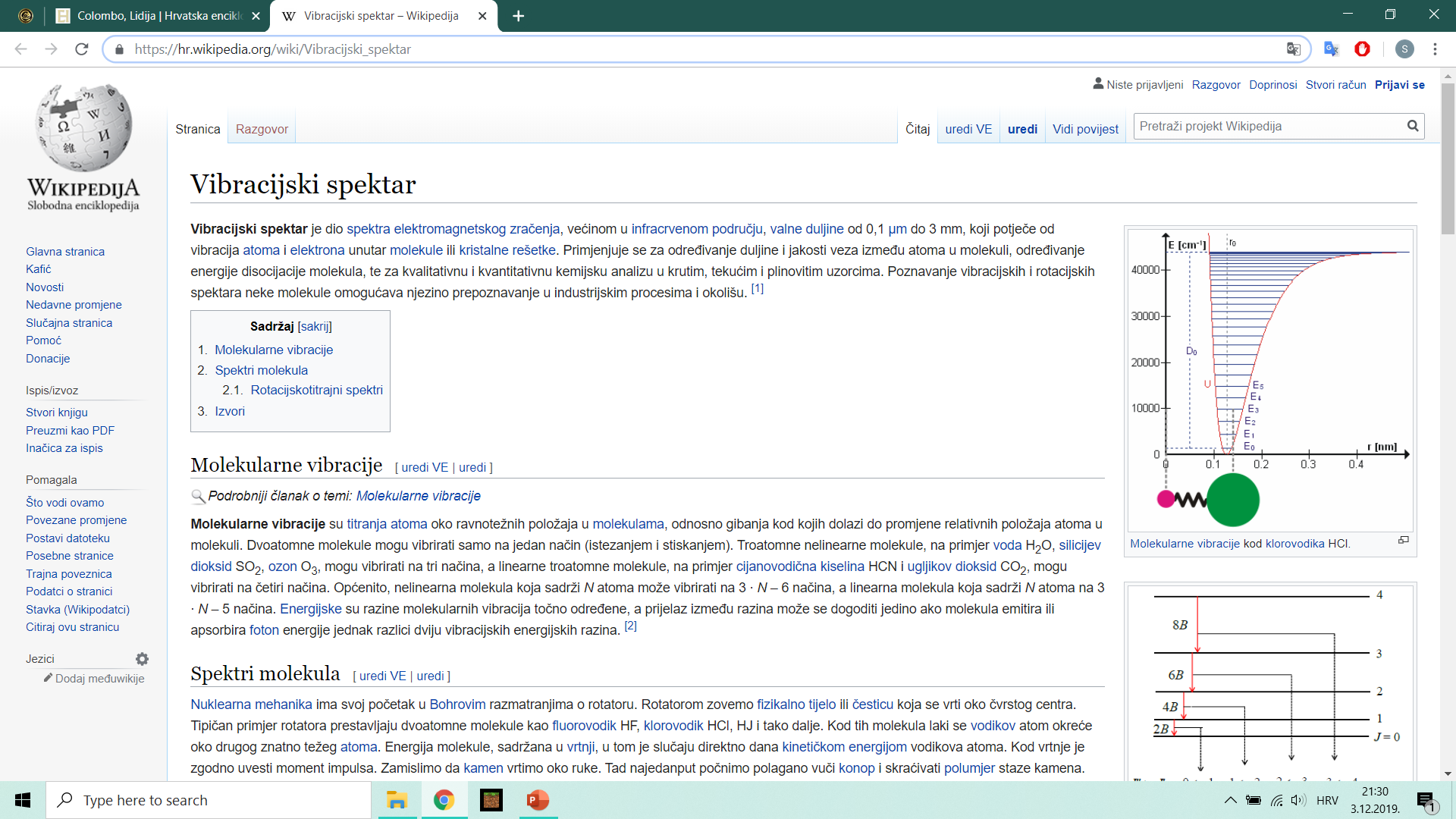